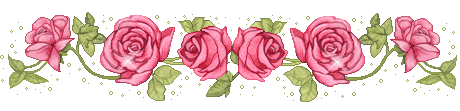 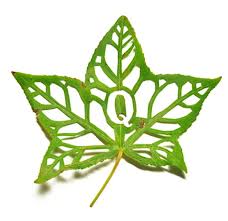 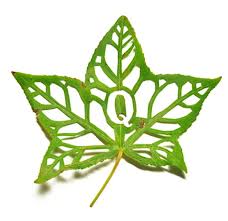 Good morning!
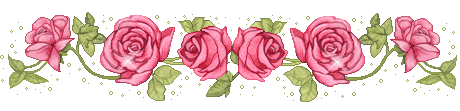 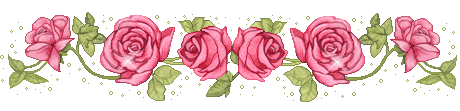 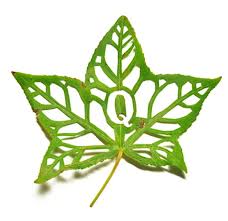 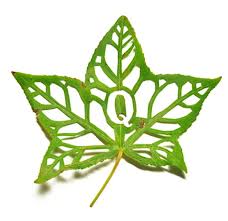 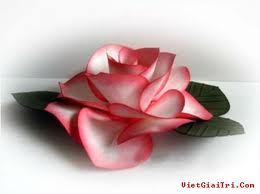 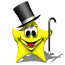 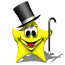 Thursday,November 16th,2019
Unit 8: What are you reading?
		Lesson 3 – P1, 2, 3
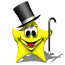 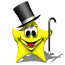 Game: WHISPER
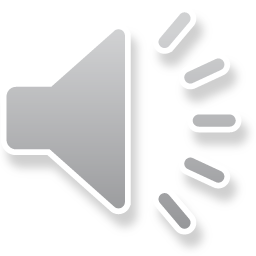 LUCKY NUMBER
1
2
3
6
5
4
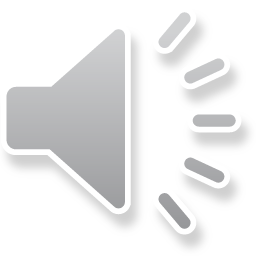 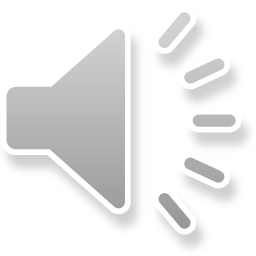 (300 points)
1. What are you reading?( 200 points )
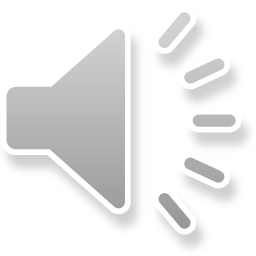 The Fox and the Crow.
I’m reading ________________
The Fox and the Crow
Aladdin and the Magic Lamp
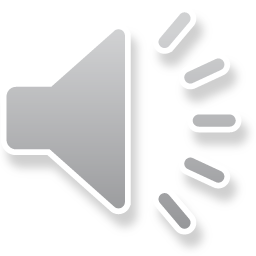 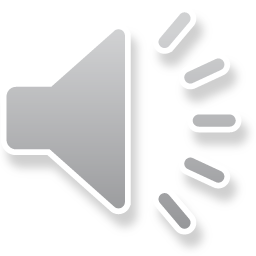 3. What’s she reading ?( 300 points )
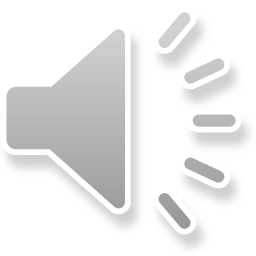 She’s reading ________________
a funny story.
a fairy tale
a funny story
4. What’s An Tiem like?( 250 points )
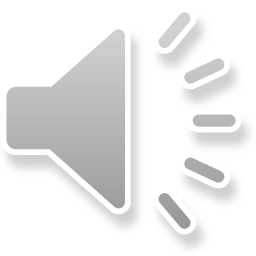 hard - working.
He’s ________________
hard - working
clever
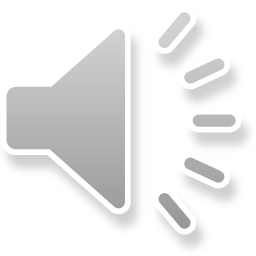 (300 points)
6. What’s Aladdin like?( 350 points )
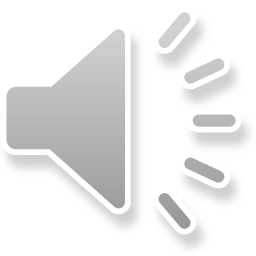 clever.
He’s ________________
generous
clever
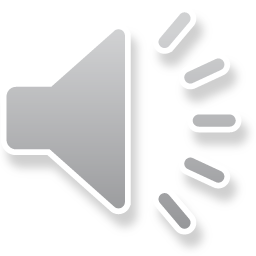